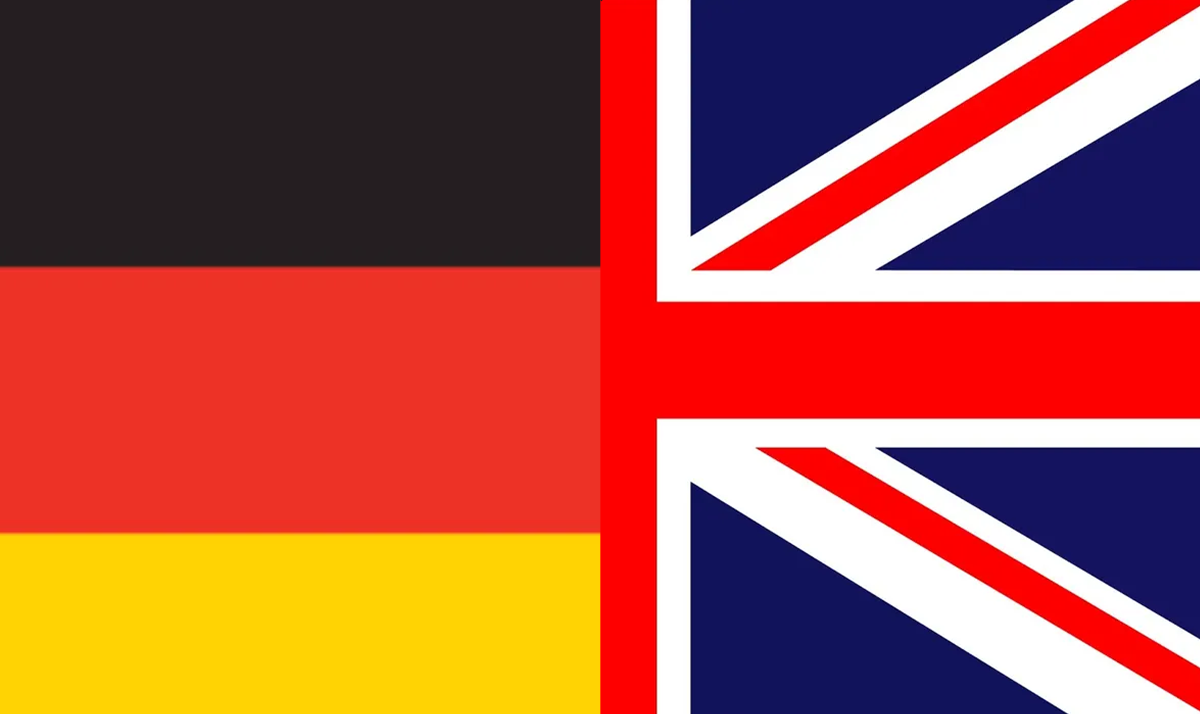 Słownik polsko-niemiecko-angielski
Opracowali: Miłosz Lech i Mikołaj Wojtowicz VIII a
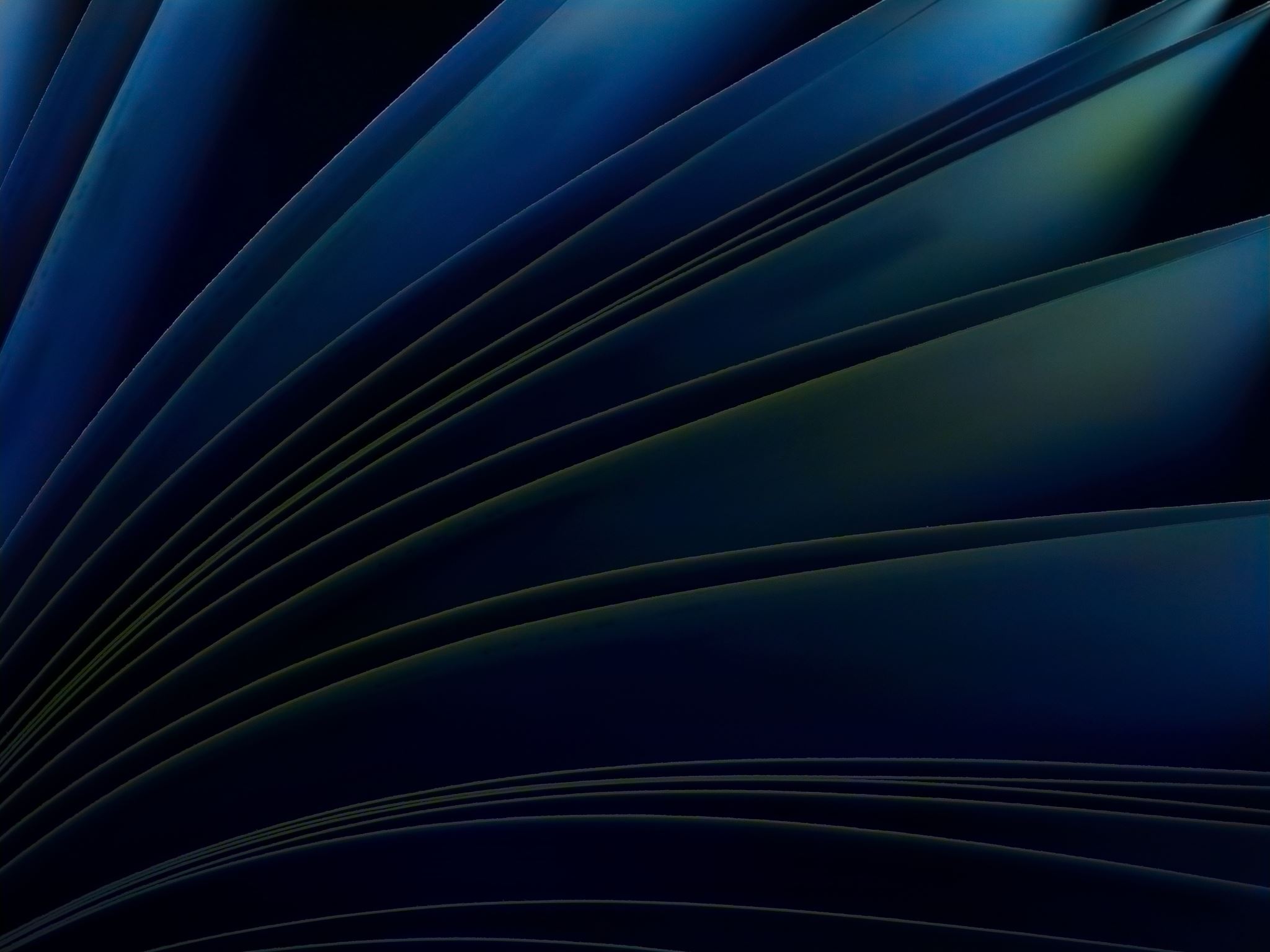 Przywitania
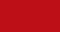 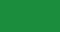 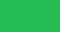 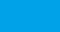 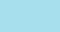 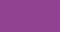 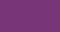 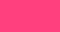 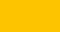 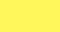 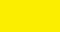 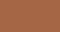 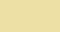 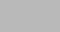 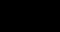 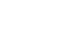 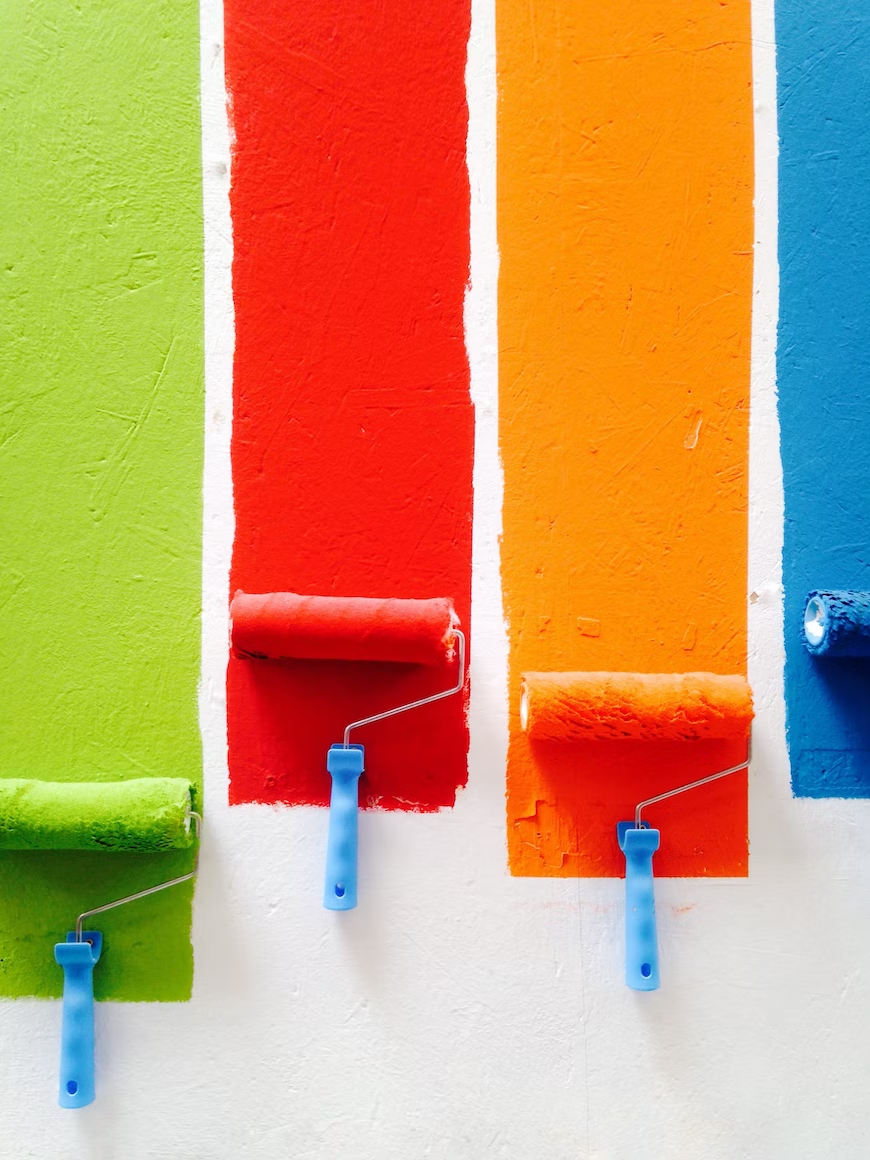 Die Farbe/colors – kolory
Weiß/white –
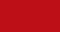 Rot/red – czerwony
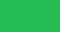 Grün/green – zielony
Blau/blue – niebieski
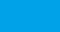 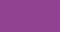 Violett/violet  – fioletowy
Rosa/pink – różowy
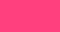 Orange/orange – pomaranczowy
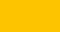 Gelb/yellow – żółty
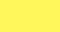 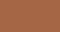 Braun/brown – brązowy
Grau/gray – szary
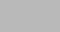 Schwarz/black – czarny
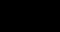 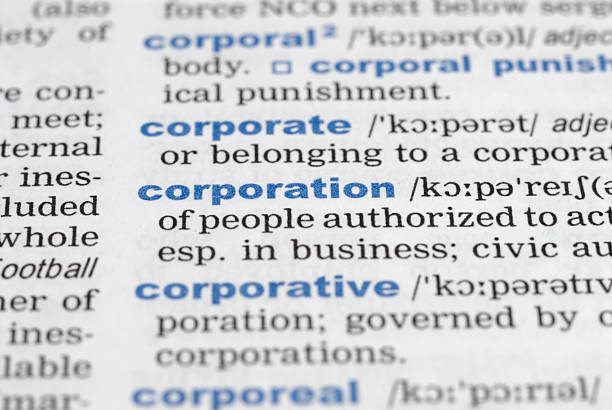 Das Substantiv/Noun-Rzeczowniki
Die Zeit/time-czas godzina
 das Jahr/year-rok
 die Leute/people-ludzie
die Strecke/way-trasa
 der Tag/day-dzień
 der Mann/man-mężczyzna
 die Sache/Thing-sprawa
 die Frau/Woman-kobieta
 das Leben/Life-życie
 das Kind/child(kid)-dziecko
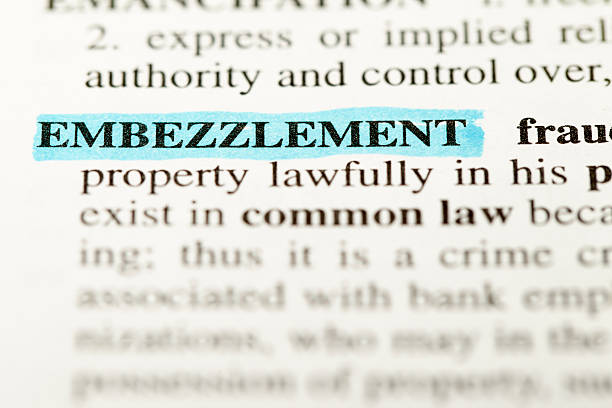 Das Verb/Verb-Czasowniki
sein/Be – być
haben/Have – mieć, posiadać
machen/Do – wykonywać, robić
sprechen/Say – mówić
gehen/Go – iść, pójść, pojechać
können /Can – móc, potrafić
erhalten/Get – dostawać, otrzymywać
machen/Make – robić, produkować
wissen/Know – wiedzieć
sein/Will – być/będzie
sechen/see-widzieć
nehmen/take - brać
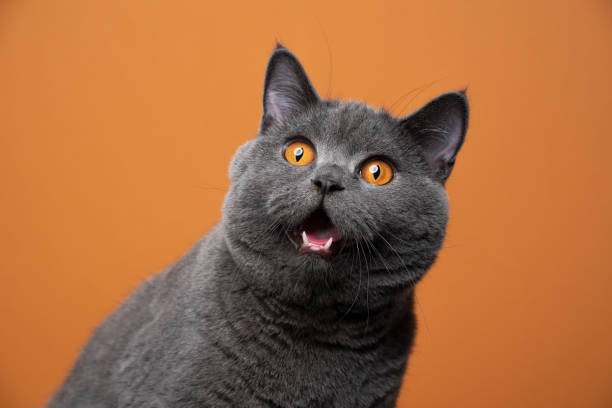 Die Tier/Animals-Zwierzęta
der Löwe/lion-lew
der Tiger/tiger-tygrys
die Katze/cat-kot
der Hund/dog-pies
das Meerschweinchen/marine piggi-świnka morska
das Kaninchen/rabbit-królik
die Taube/dove-gołąb
der Adler/eagle-orzeł
die Kuh/cow-krowa
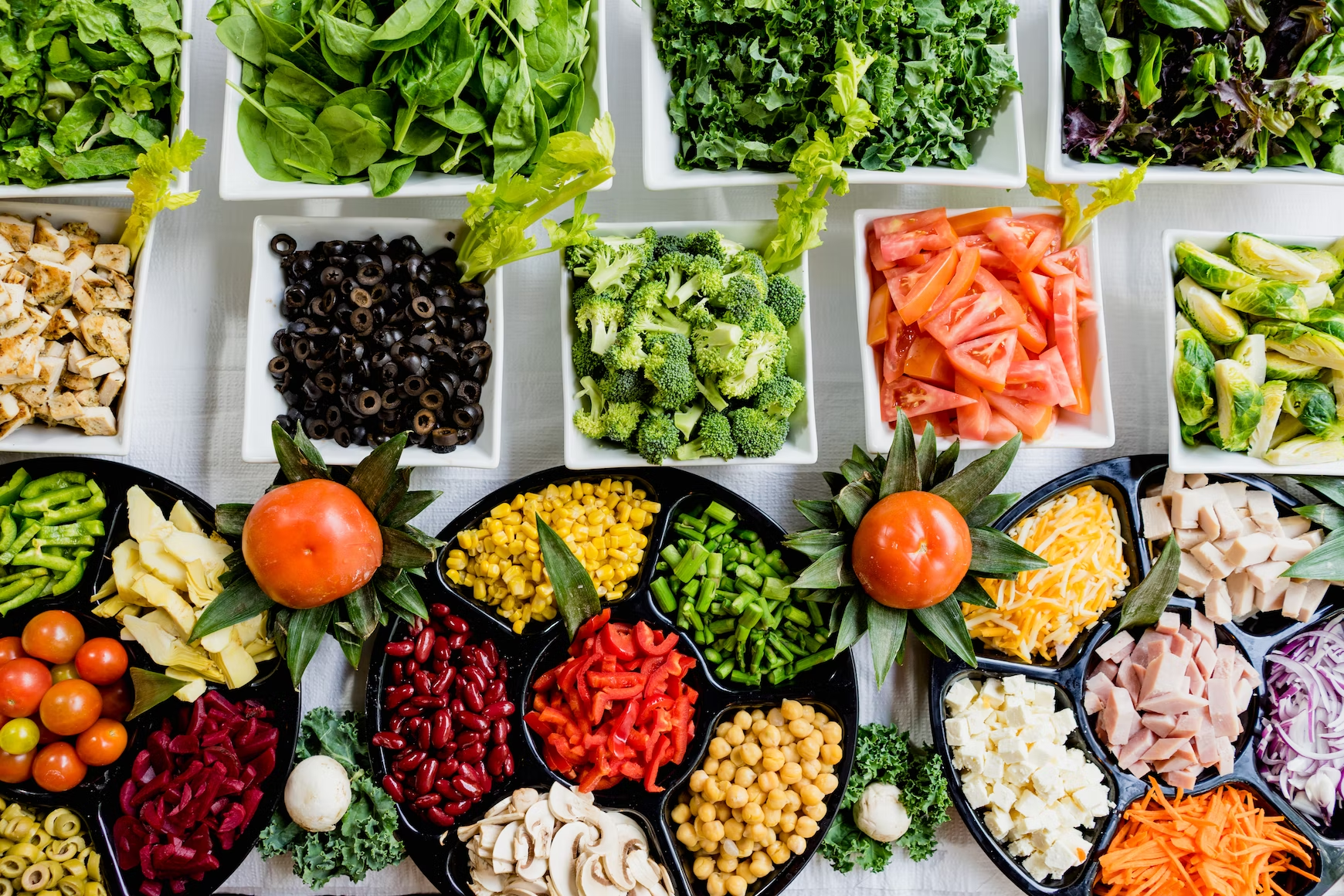 Das Essen/food-Jedzenie
die Karotte/carot-marchew
die Gurke/cucumber-ogórek
die Tomate/tomato-pomidor
die Kartofel/potato-ziemniak
der Fish/fish-ryba
das Fleisch/meet-mięso
das Sandwich/sandwich-kanapka
die Butter/butter-masło
die Suppe/soup-zupa
das Ei/egg-jajko
das Schmalz/lard-smalec
die Aubergine/ aubergine-bakłażan
Źródła
diki.pl/slownik-niemieckiego
diki.pl/slownik-angielskiego
unsplash.com
https://podstawyniemieckiego.pl/